指標 (pointer)
bigelephant29
什麼是指標？
什麼是指標？
是一種變數，儲存一個記憶體位址。
什麼是指標？
是一種變數，儲存一個記憶體位址。
在32位元電腦上跟64位元電腦上的長度不一樣！
什麼是指標？
是一種變數，儲存一個記憶體位址。
在32位元電腦上跟64位元電腦上的長度不一樣！

什麼是記憶體？
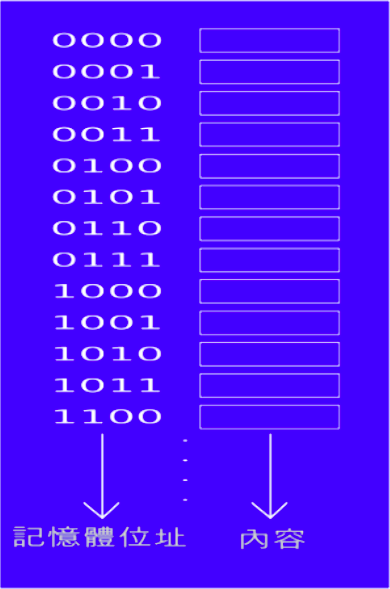 什麼是記憶體？
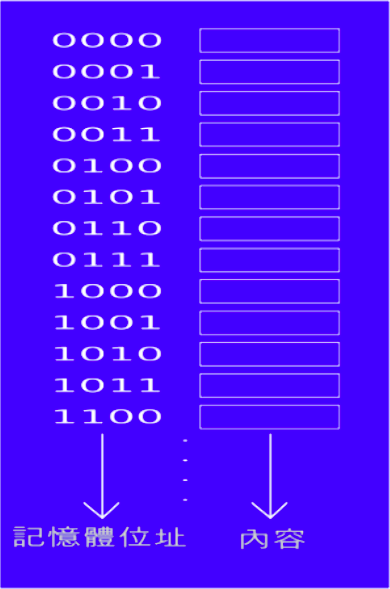 什麼是記憶體？
程式裡面的所有變數都存在記憶體中。
可以想像成一個很大的陣列。
指標可以儲存記憶體位址。
宣告變數
宣告變數
當我們在宣告變數的時候，其實就是挑一個記憶體位址並取名字。
	int a = 1266;
宣告變數
當我們在宣告變數的時候，其實就是挑一個記憶體位址並取名字。
	int a = 1266;
這個時候，在記憶體的某處就會存下這個變數的資訊。
宣告變數
當我們在宣告變數的時候，其實就是挑一個記憶體位址並取名字。
	int a = 1266;
這個時候，在記憶體的某處就會存下這個變數的資訊。
在C/C++中，資料型態int佔用了4 bytes。
宣告指標
宣告指標
宣告一個指向儲存 type 位址的指標 c：
	type *c;
宣告指標
宣告一個指向儲存 type 位址的指標 c：
	type *c;
例如：指向 int 的指標
	int *ptr;
宣告指標
宣告一個指向儲存 type 位址的指標 c：
	type *c;
例如：指向 int 的指標
	int *ptr;

我們要怎麼把一個變數的位址放進 *ptr 呢？
取址、參照
取址、參照
一元運算子 & 可以用來取（參照）變數位址。
	int a = 1266;
	int *ptr;	//int *ptr = &a;
	ptr = &a;
取值
取值
當我們要取值的時候，在指標前面放上星號 * 就可以了！
	int *ptr = &a;
	printf(“%d\n”, *ptr);
有星號與沒有星號的差別
有星號與沒有星號的差別
將 ptr 指向變數 a 的位址：
	int *ptr;
	ptr = &a;	// a 必須要是 int
有星號與沒有星號的差別
將 ptr 指向變數 a 的位址：
	int *ptr;
	ptr = &a;	// a 必須要是 int

將 ptr 指向指標 b 指向的位址：
	int *ptr;
	ptr = b;		// b 必須要是 int*
是指標？不是指標？
int* a, b;
int *c, d;
int *e,*f;
是指標？不是指標？
int* a, b;
int *c, d;
int *e,*f;

指標（int*）：a、c、e、f
不是指標(int）：b、d
參照小技巧
參照小技巧
可以讓兩個變數同時代表同一個位址！
int a = 1266;
int &b = a;
參照小技巧
可以讓兩個變數同時代表同一個位址！
int a = 1266;
int &b = a;
此時 a 和 b 是等價的喔！
未來的某一天
未來的某一天
dp[i+dx[k]][j+dy[k]]=
	((dp[i+dx[k]][j+dx[k]]*arr[p++]+dp[i][j])%MOD+MOD)%MOD;
未來的某一天
dp[i+dx[k]][j+dy[k]]=
	((dp[i+dx[k]][j+dx[k]]*arr[p++]+dp[i][j])%MOD+MOD)%MOD;

Code打錯字自己都不知道

int &tmp = dp[i+dx[k]][j+dy[k]];
tmp = ((tmp*arr[p++]+dp[i][j])%MOD+MOD)%MOD;
複習一番
int a = 0, b = 1;
int *ptr = &a;
printf(“%d %d\n”, a, b);	// a = 0, b = 1

*ptr = 1266;
printf(“%d %d\n”, a, b);	// a = 1266, b = 1

ptr = &b;
*ptr = 123;
printf(“%d %d\n”, a, b);	// a = 1266, b = 123
傳值與傳址
void swap(int a, int b){
	int tmp = a;
	a = b;
	b = tmp;
}

從外面呼叫這個函式會發生什麼事情呢？
傳值與傳址
void swap(int *a, int *b){
	int tmp = *a;
	*a = *b;
	*b = tmp;
}

加上星號？
傳值與傳址
void swap(int &a, int &b){
	int tmp = a;
	a = b;
	b = tmp;
}

這樣呢？
陣列與指標
陣列與指標
陣列其實是一個用指標維護的結構。
陣列與指標
陣列其實是一個用指標維護的結構。
宣告時，是宣告陣列的第一項位址和陣列的大小。
	int arr[1000];
	int *ptr = new int[1000];
THE END